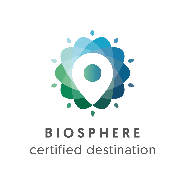 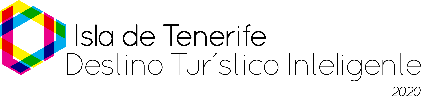 Punto 3.- Aprobación del Programa de Actuación, Inversiones y Financiación (P.A.I.F.) para el ejercicio 2022.
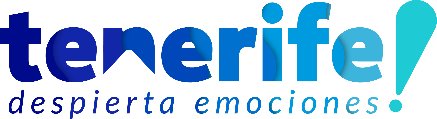 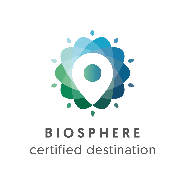 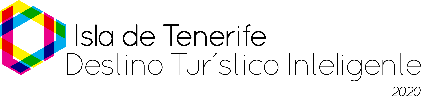 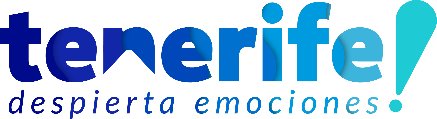 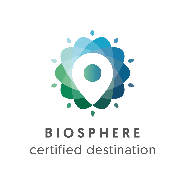 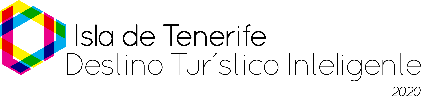 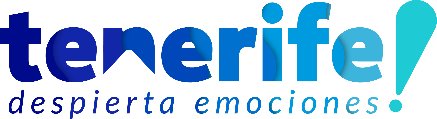 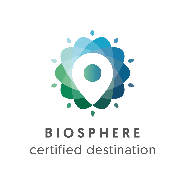 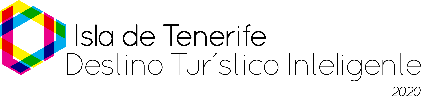 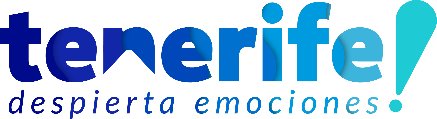 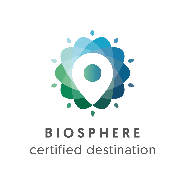 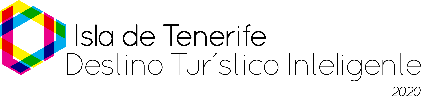 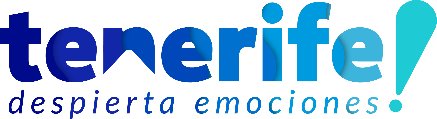 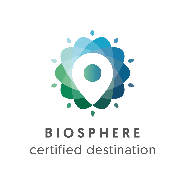 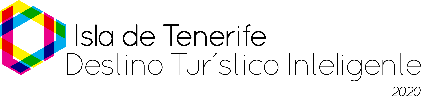 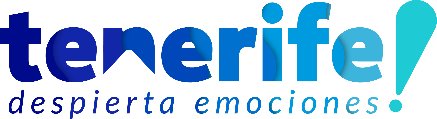 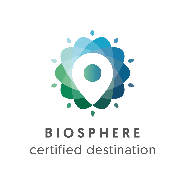 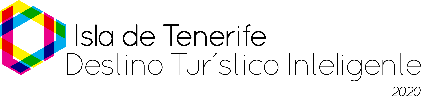 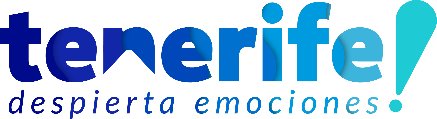